人事行政文职
个人简历带推荐信
述职报告 | 岗位竞聘 | 求职简历 | 个人简介
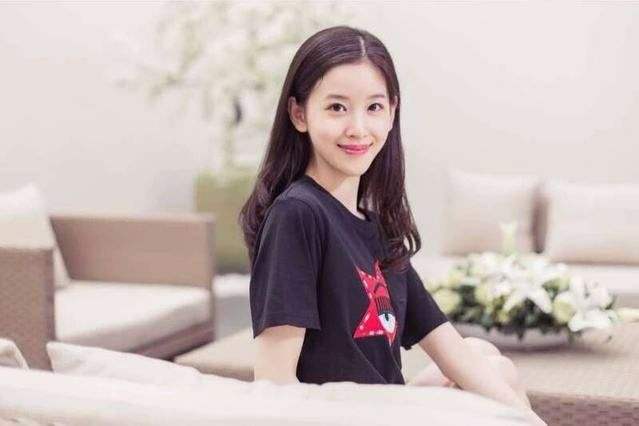 意向岗位：行政专员 / 人事经理
生日：1994-07
所在地：湖北 - 武汉
毕业院校：湖北工业大学
学历：本科
性别：女
工作经验：三年以上
：88888888
邮箱：88888888@qq.com
橙小猫
Tel：1888888888
自我介绍
2011.9-2015.6                  MBA培训                                工商管理 
管理学、微观经济学、宏观经济学、管理信息系统、统计学、会计学、财务管理、市场营销、经济法、消费者行为学、心理学、国际市场营销
2011.9-2015.6                  HR培训课程                            行政管理 
管理学、微观经济学、宏观经济学、管理信息系统、统计学、会计学、财务管理、市场营销、经济法、消费者行为学、心理学、国际市场营销
2011.9-2015.6                  湖北工业大学                          行政管理 
管理学、微观经济学、宏观经济学、管理信息系统、统计学、会计学、财务管理、市场营销、经济法、消费者行为学、心理学、国际市场营销
教育资质
2011.9-2015.6                  某某有限公司                        行政管理 
1.主持办公室日常工作，负责本单位行政、总务、后勤等各项工作的管理与协调。
2.负责起草、审核各项请示、报告和工作总结等文稿。
3.负责财务预决算方案起草工作，管理本单位的财政拨款与资金运作。
4.完成领导交办的其他工作。
2011.9-2015.6                  某某有限公司                        人事专员
组织并协助各部门进行招聘、培训和绩效考核等工作；执行并完善员工入职、转正、异动、离职等相关政策及流程；员工人事信息管理与员工档案的维护，核算员工的薪酬福利等事宜；其他人事日常工作。
工作经验
岗位认知
岗位认知
在此输入标题
在此输入标题
点击此处输入与此小标题或图形相关的文字描述内容或数据分析。
点击此处输入与此小标题或图形相关的文字描述内容或数据分析。
在此输入标题
在此输入标题
点击此处输入与此小标题或图形相关的文字描述内容或数据分析。
点击此处输入与此小标题或图形相关的文字描述内容或数据分析。
工作计划
工作计划
点击此处输入小标题或关键词
点击此处输入小标题或关键词
点击此处输入与此小标题或者与此图形相关的内容介绍、数据统计、事件分析、总结概述等文字描述内容。
点击此处输入与此小标题或者与此图形相关的内容介绍、数据统计、事件分析、总结概述等文字描述内容。
点击此处输入小标题或关键词
点击此处输入小标题或关键词
点击此处输入与此小标题或者与此图形相关的内容介绍、数据统计、事件分析、总结概述等文字描述内容。
点击此处输入与此小标题或者与此图形相关的内容介绍、数据统计、事件分析、总结概述等文字描述内容。
2013
2014
2015
2016
点击编辑内容
Lorem ipsum dolor sit amet, consectetuer adipiscing elit. Maecenas porttitor congue massa.
点击编辑内容
Lorem ipsum dolor sit amet, consectetuer adipiscing elit. Maecenas porttitor congue massa.
点击编辑内容
Lorem ipsum dolor sit amet, consectetuer adipiscing elit. Maecenas porttitor congue massa.
点击编辑内容
Lorem ipsum dolor sit amet, consectetuer adipiscing elit. Maecenas porttitor congue massa.
竞聘优势
工作成果展示
Lorem ipsum dolor sit amet, consectetuer adipiscing elit. Maecenas porttitor congue massa. Fusce posuere, magna sed pulvinar ultricies, purus lectus malesuada libero, sit amet commodo magna eros quis urna.
90%
70%
40%
52%
38%
20%
点击编辑内容
Lorem ipsum dolor sit amet, consectetuer adipiscing elit. Maecenas porttitor congue massa.
Lorem ipsum dolor sit amet, consectetuer adipiscing elit. Maecenas porttitor congue massa.
竞聘优势
工作成果展示
竞聘优势
点击编辑内容Lorem ipsum dolor sit amet, consectetuer adipiscing elit. Maecenas porttitor congue massa.
工作成果展示
点击编辑内容
Lorem ipsum dolor sit amet, consectetuer adipiscing elit. Maecenas porttitor congue massa.
点击编辑内容
Lorem ipsum dolor sit amet, consectetuer adipiscing elit. Maecenas porttitor congue massa.
点击编辑内容
Lorem ipsum dolor sit amet, consectetuer adipiscing elit. Maecenas porttitor congue massa.
点击编辑内容Lorem ipsum dolor sit amet, consectetuer adipiscing elit. Maecenas porttitor congue massa.
01
02
03
04
点击编辑内容
Lorem ipsum dolor sit amet, consectetuer adipiscing elit. Maecenas porttitor congue massa.
点击编辑内容
Lorem ipsum dolor sit amet, consectetuer adipiscing elit. Maecenas porttitor congue massa.
点击编辑内容
Lorem ipsum dolor sit amet, consectetuer adipiscing elit. Maecenas porttitor congue massa.
点击编辑内容
Lorem ipsum dolor sit amet, consectetuer adipiscing elit. Maecenas porttitor congue massa.
目标规划
目标规划
自荐信
岗位竞争力/自我评价
三年的工作，让我积累了扎实的专业知识和丰富的经验。作为一名行政管理专业的学生来说，我具有良好的汉语言文字功底，较好的英语口语基础，了解一些基础的日语日常用语，并非常熟练操作win2000/xp平台操作系统，office办公软件(word、excel、 frontpage 等)，熟悉互联网的相关应用。特长是敏锐的洞察力以及良好的团队合作精神。在校时，为了培养自己的综合能力，在学好课程的同时，努力进取、进入到学生会，配合老师和领导为同学们服务，期间丰富了社会经验、锻炼了人际交往和沟通协调能力;参与“大型圣诞迎春”晚会的策划与组织，了解到人际沟通的重要性与活动组织的困难性,也能更好的把握活动组织的每个流程与人事分配。并参加过班委会，作为班委会的一员，与同学们积极的交流，做好每一件事。
xxxxx
xxxxxx年x月
感谢聆听